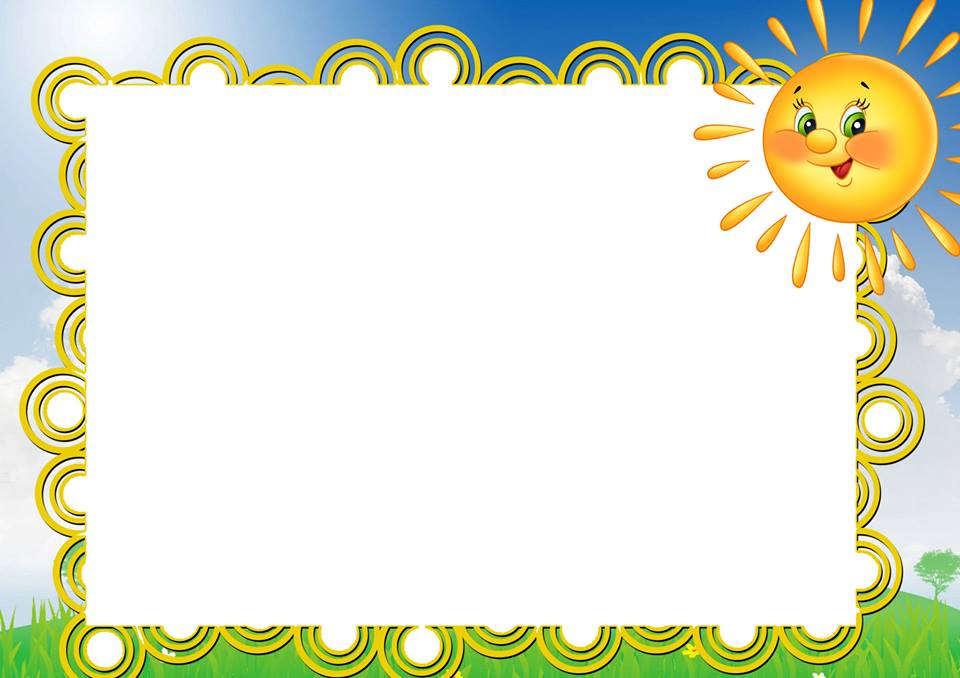 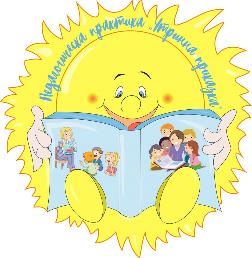 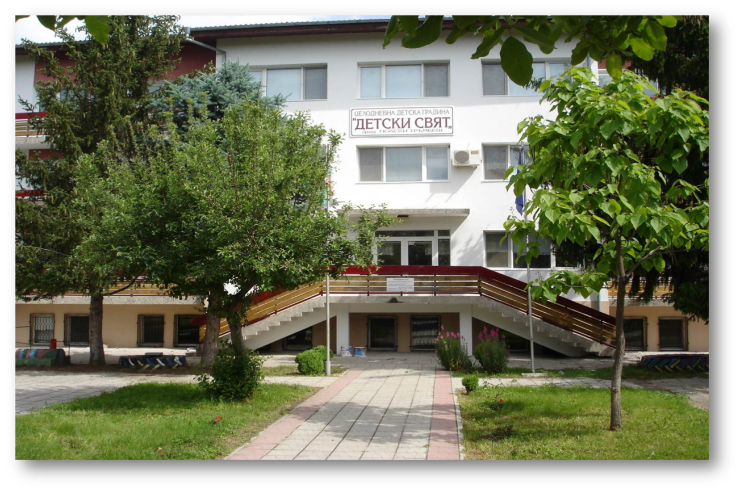 Kindergarten “Detski svyat”, P. Trambesh
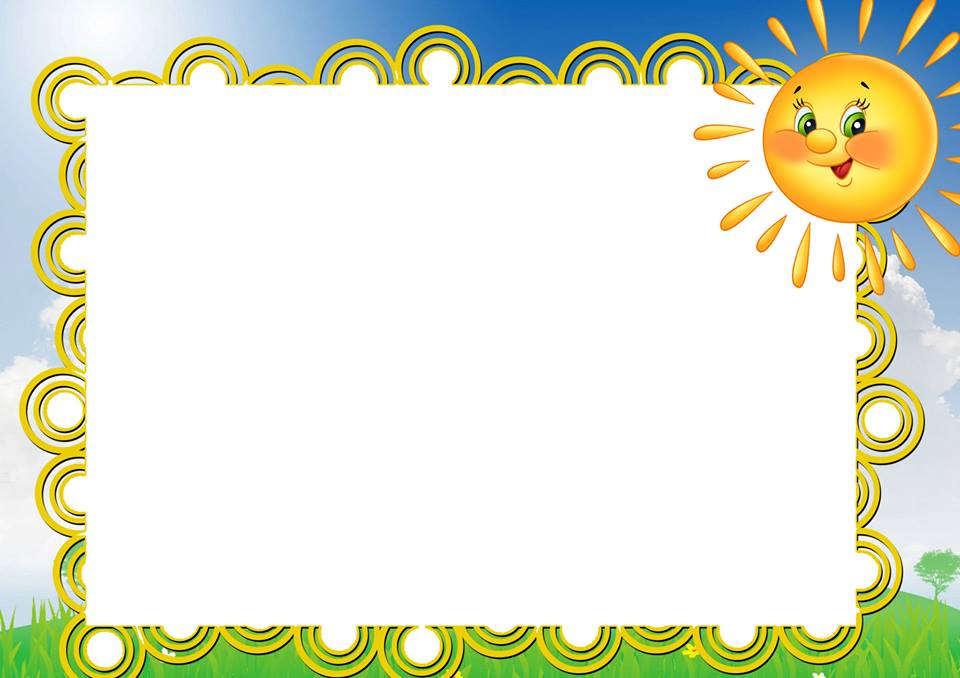 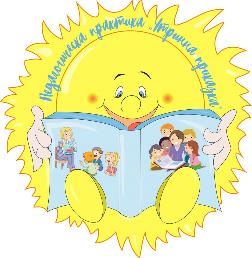 Kindergarten “Detski svyat”
 

 PEDAGOGICAL PRACTICE 
“MORNING STORY” 

Goal-setting psychological and pedagogical and methodological practical-applied model for the work of the teacher with 3-5-year-old children in kindergarten
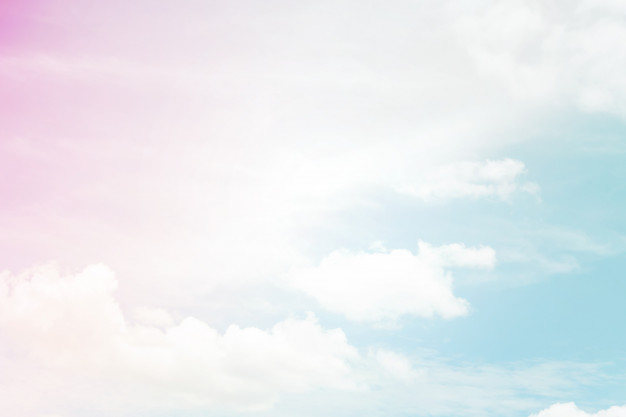 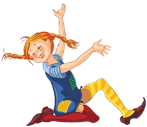 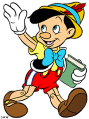 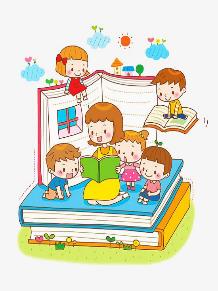 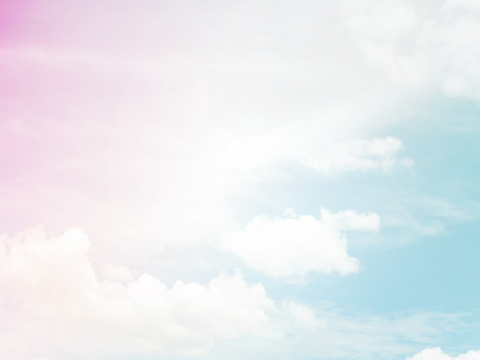 Educational environment
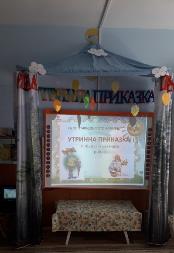 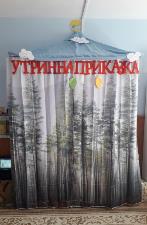 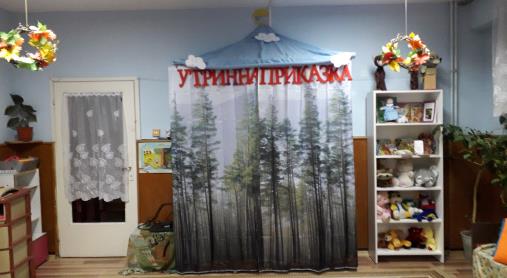 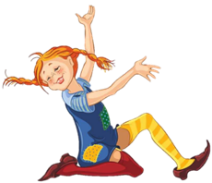 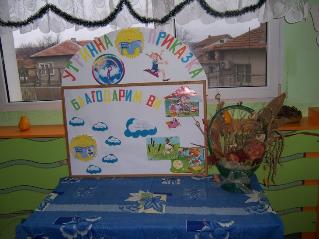 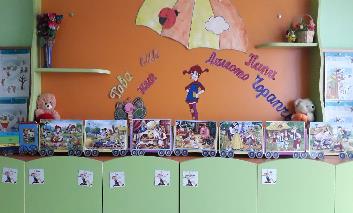 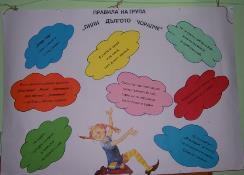 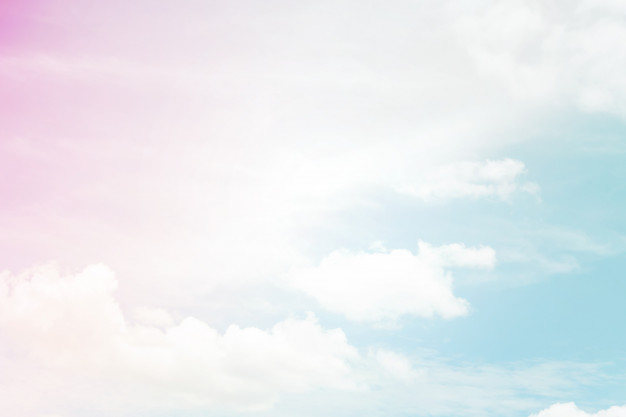 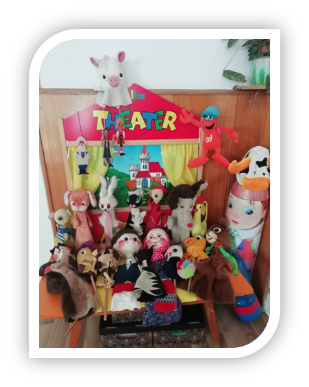 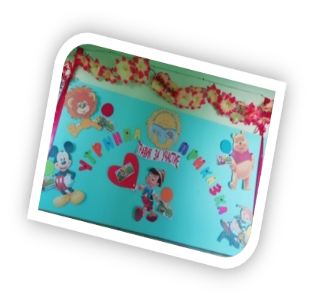 Educational environment
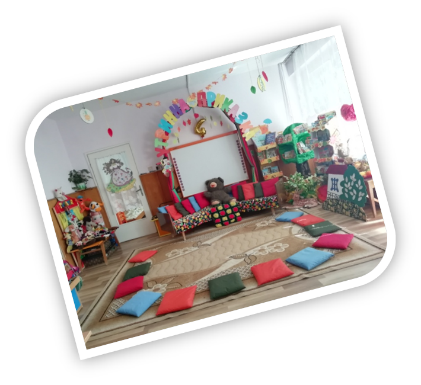 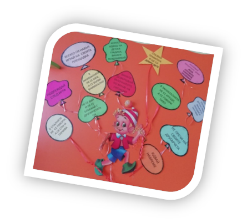 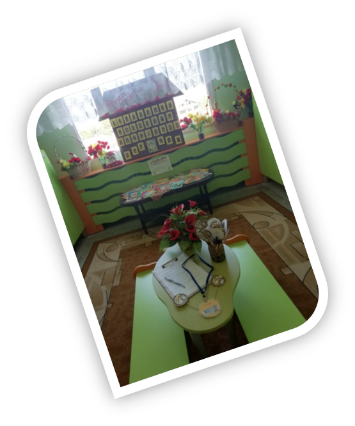 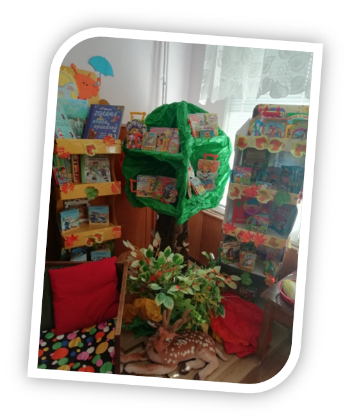 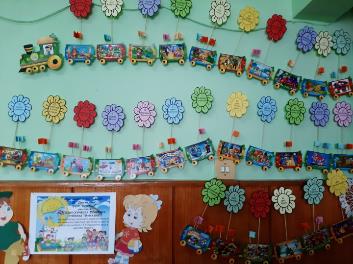 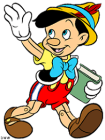 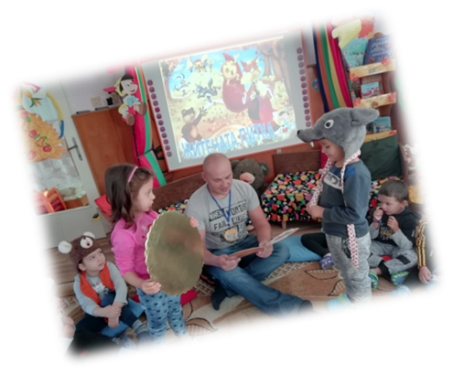 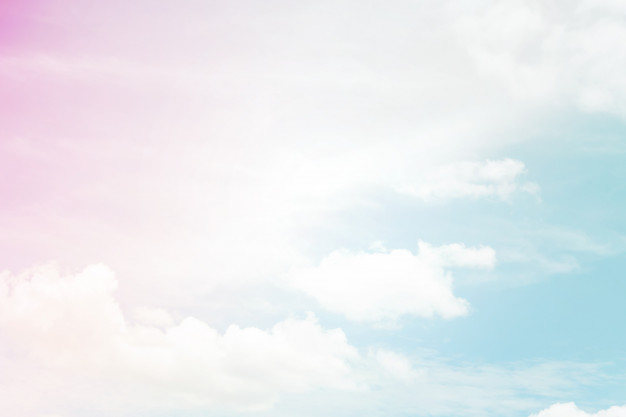 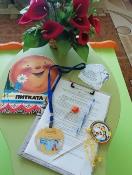 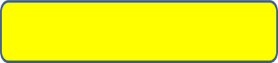 Dad tells a fairy tale
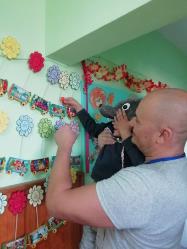 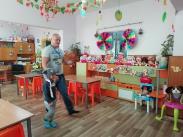 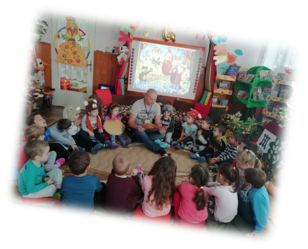 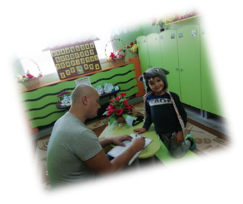 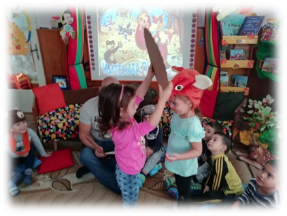 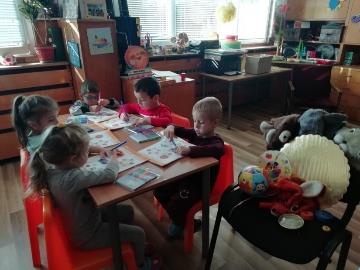 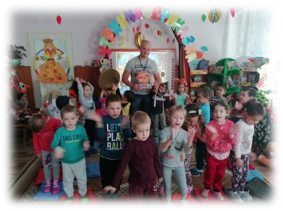 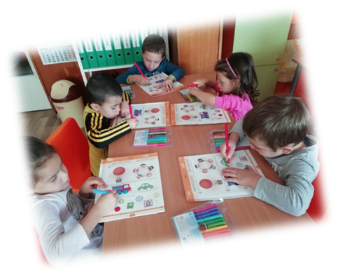 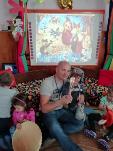 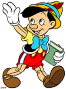 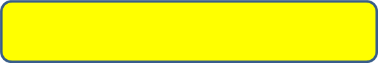 Participation of the family community
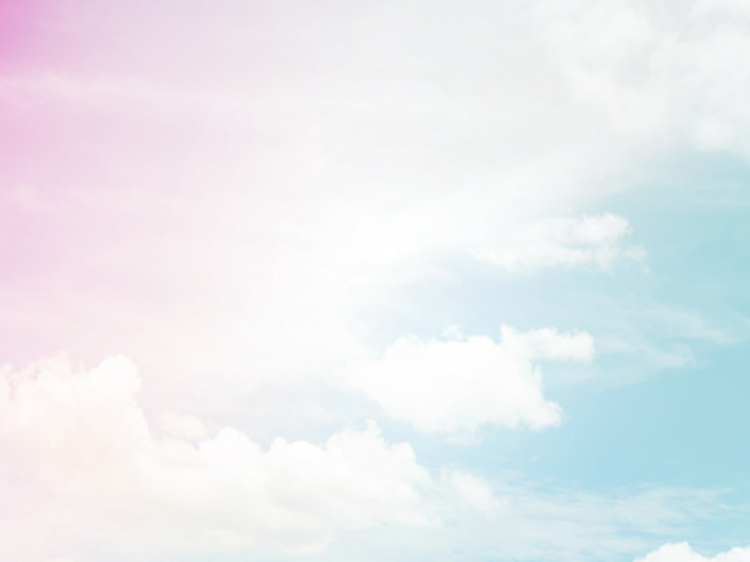 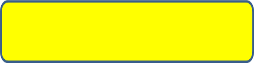 Mothers tell
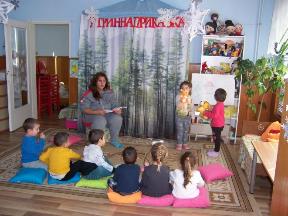 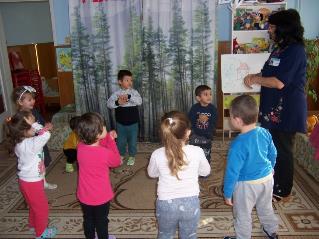 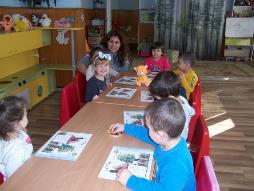 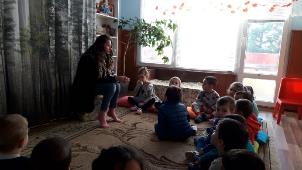 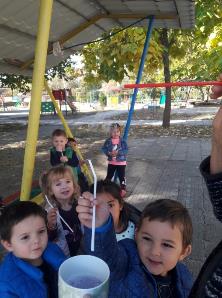 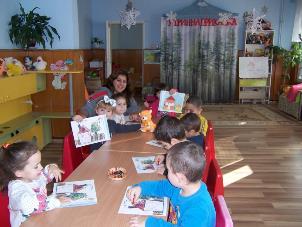 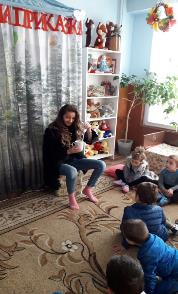 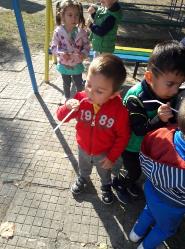 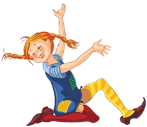 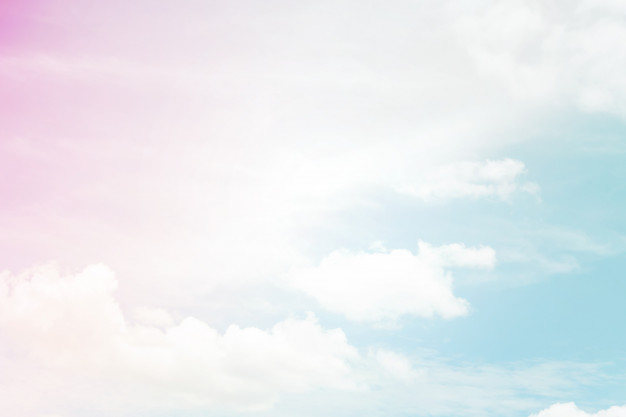 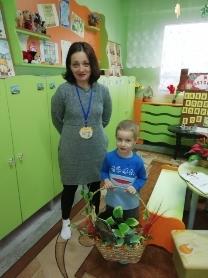 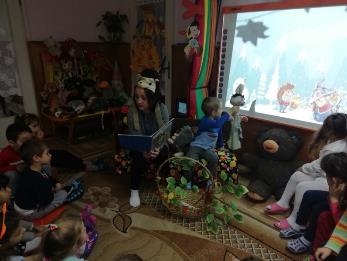 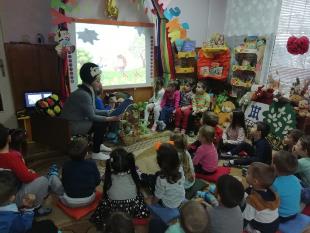 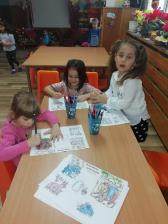 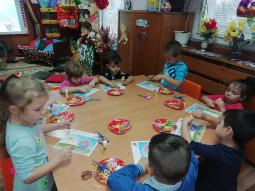 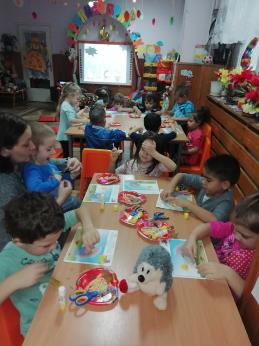 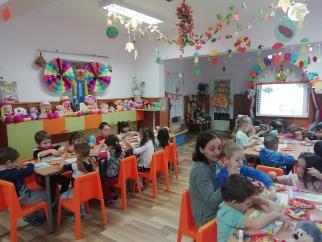 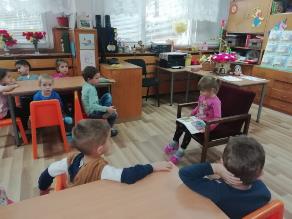 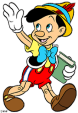 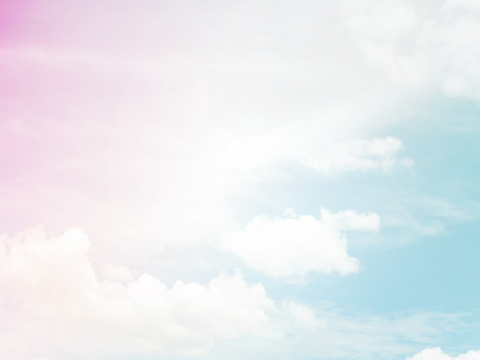 With Grandma’s tales
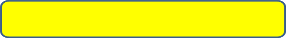 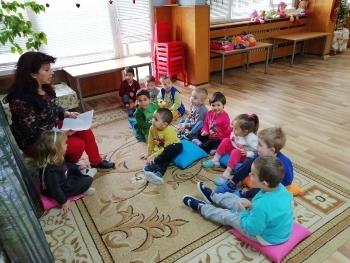 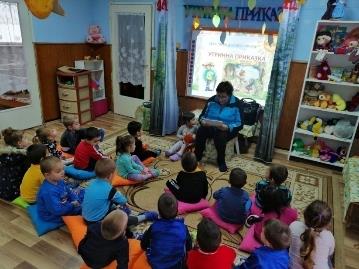 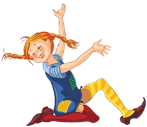 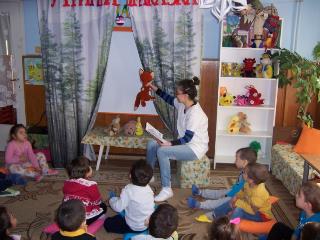 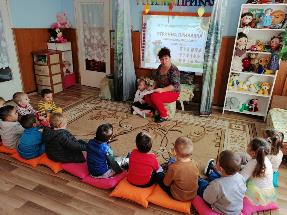 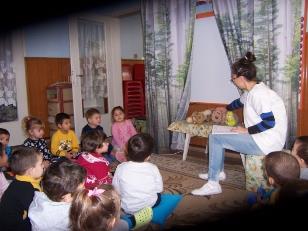 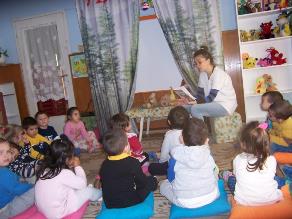 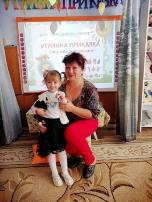 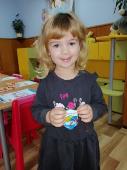 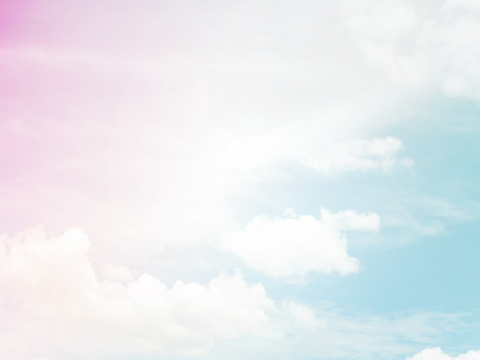 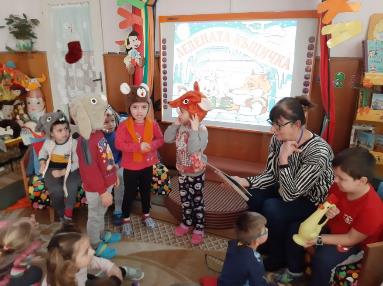 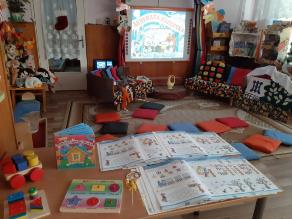 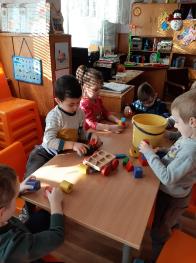 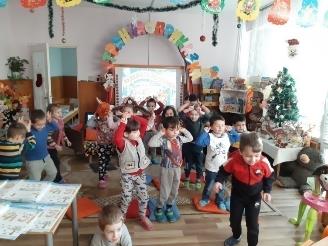 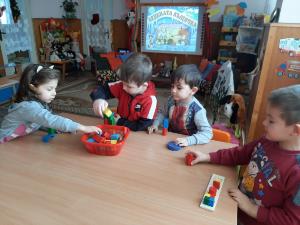 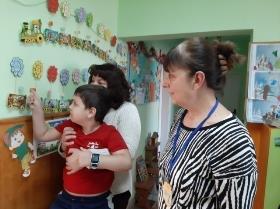 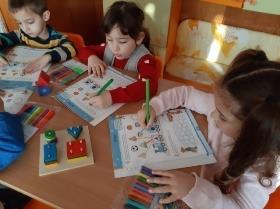 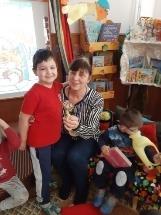 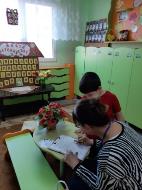 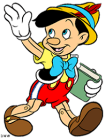 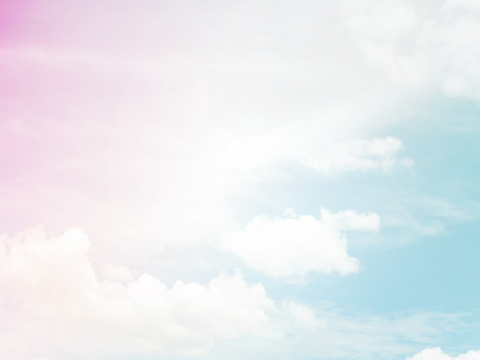 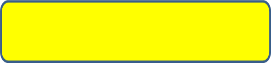 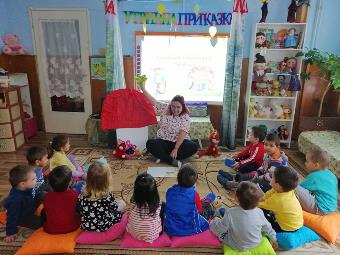 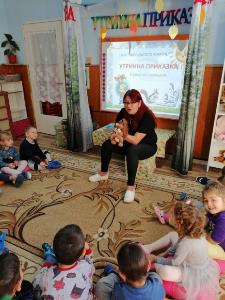 … and the aunts tell…
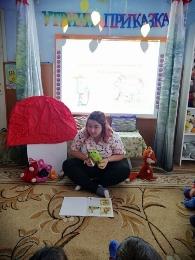 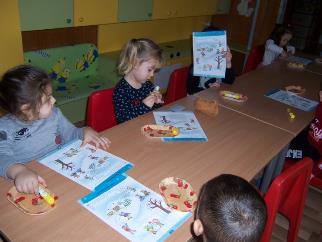 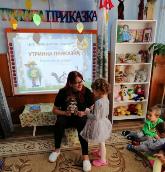 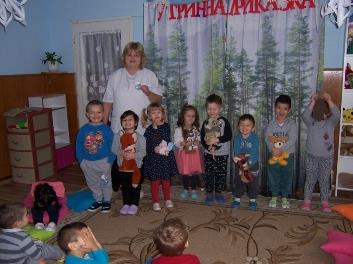 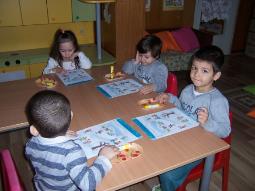 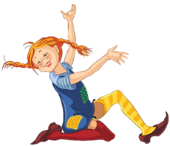 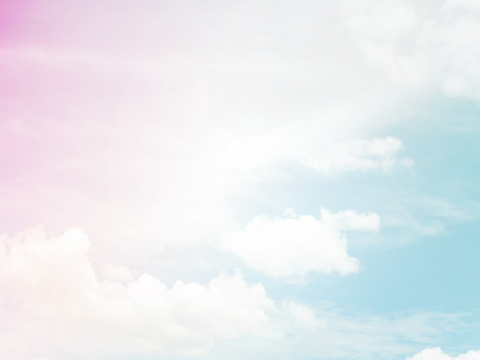 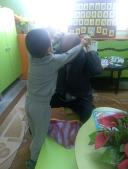 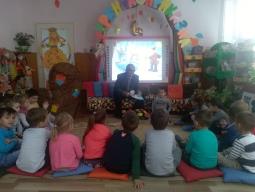 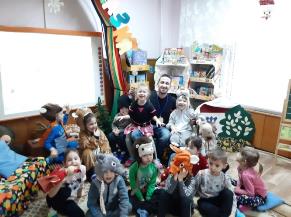 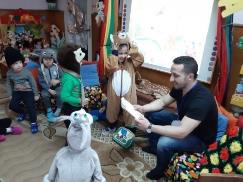 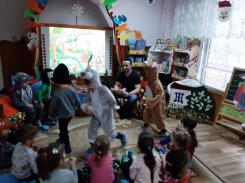 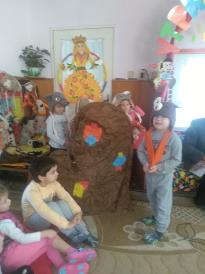 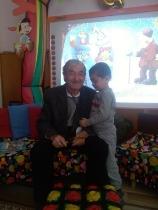 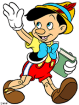 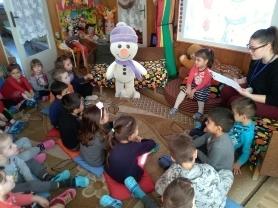 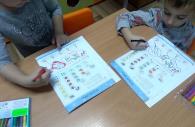 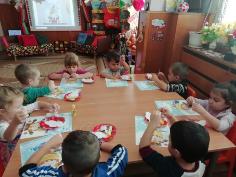 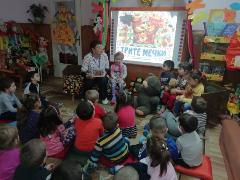 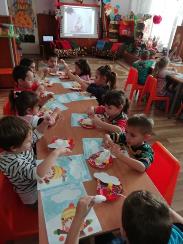 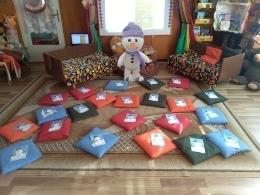 Grandfather, uncle and aunt in group “Pinocchio”
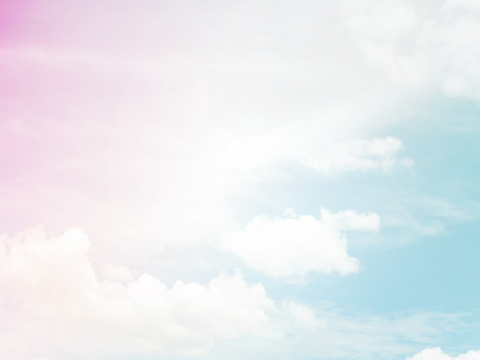 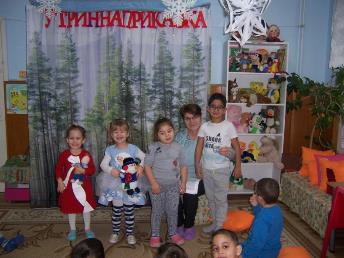 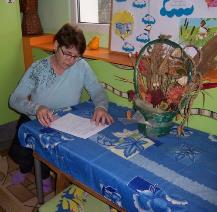 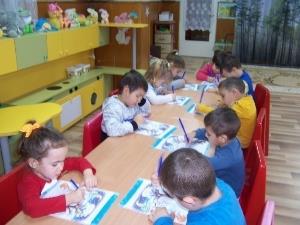 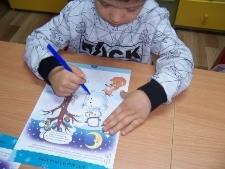 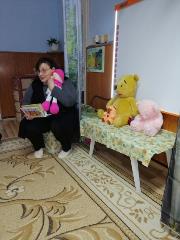 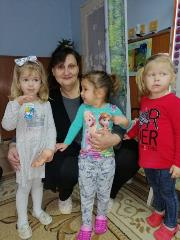 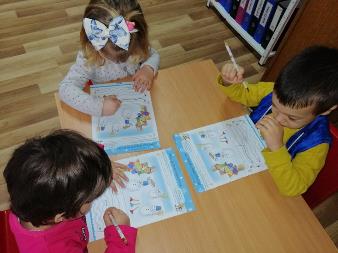 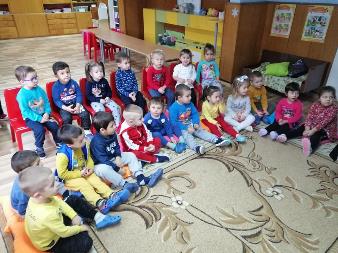 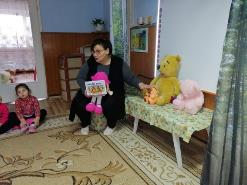 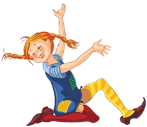 Representatives of the local government tell
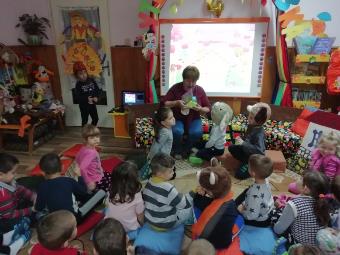 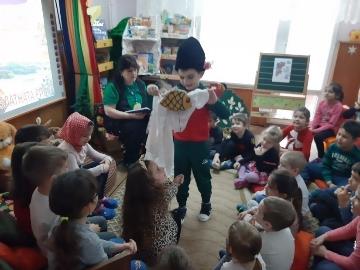 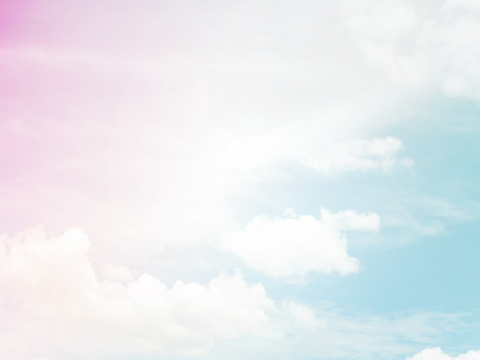 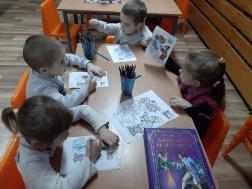 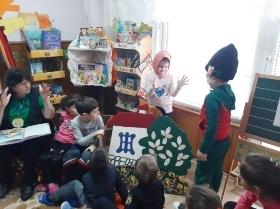 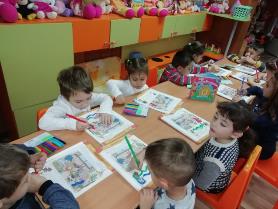 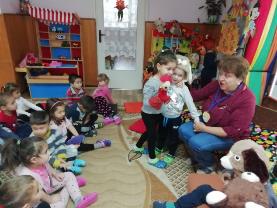 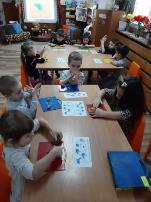 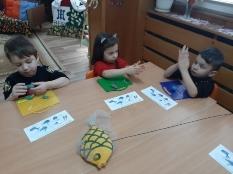 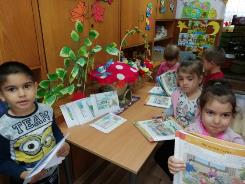 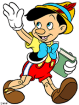 The Principal, Mrs. Tonkova tells
Г-жа Магдалена Аврамова – учител в 
ДГ “Детски свят” гр.П.Тръмбеш
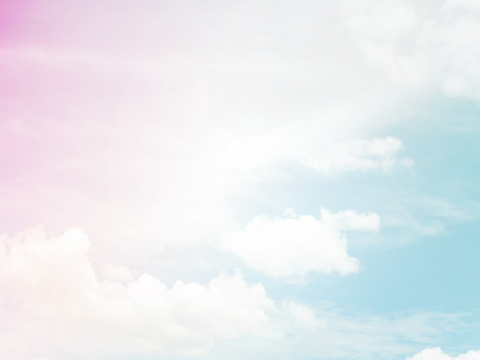 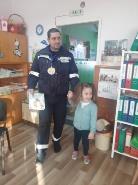 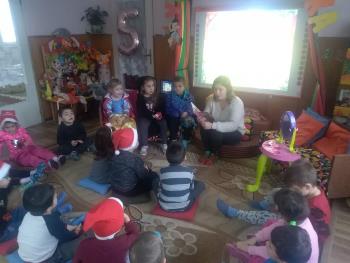 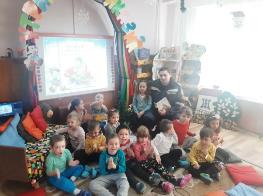 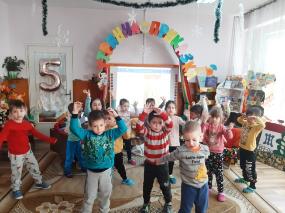 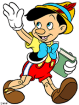 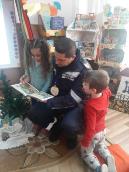 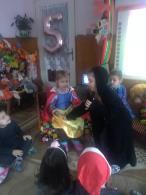 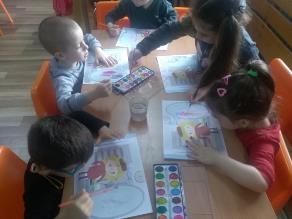 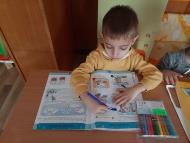 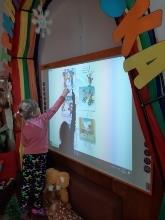 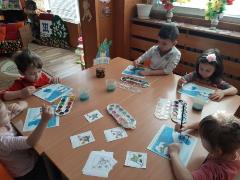 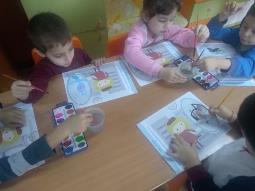 And the doctor tells
The firefighter tells tales
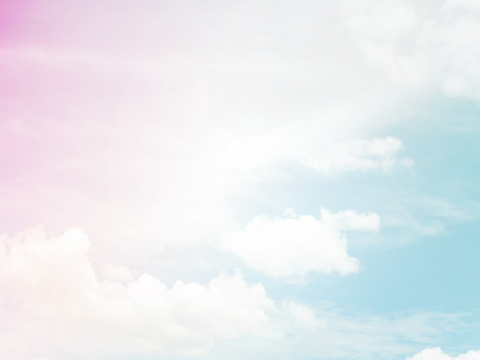 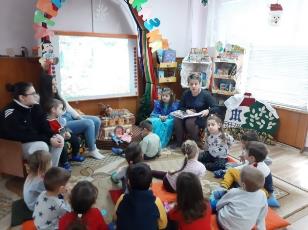 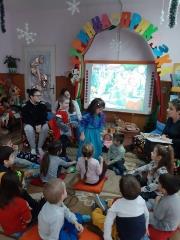 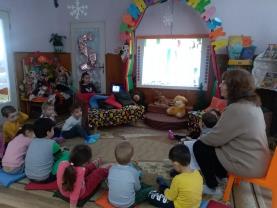 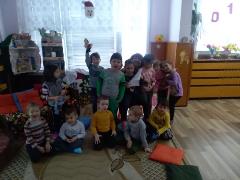 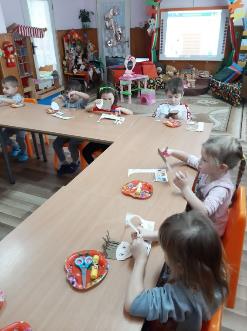 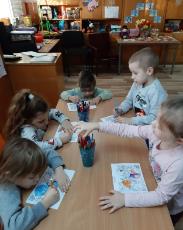 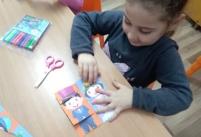 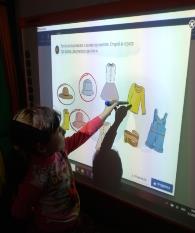 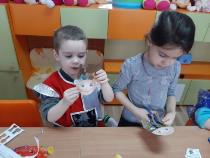 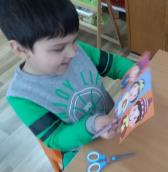 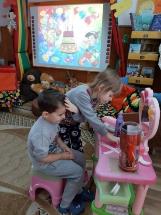 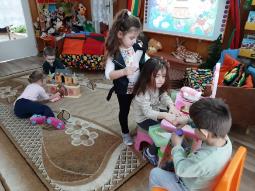 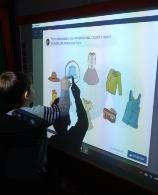 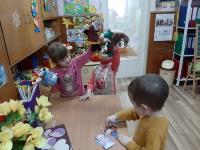 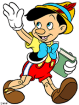 And the social worker tells
The teacher tells
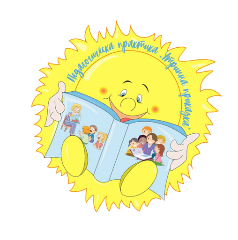 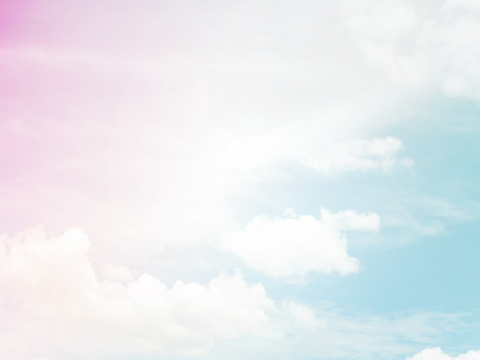 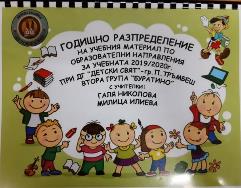 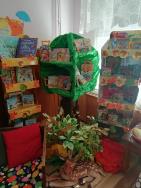 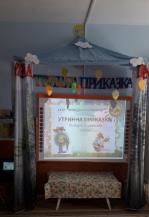 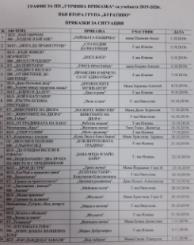 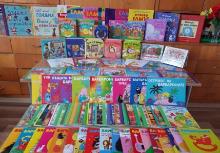 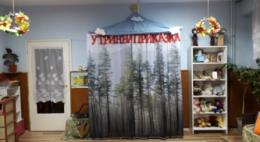 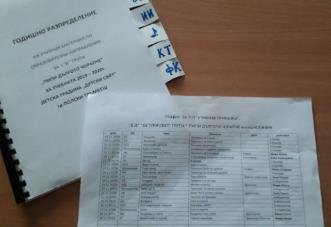 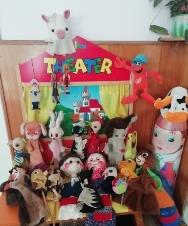 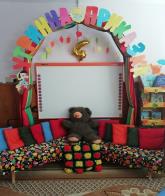 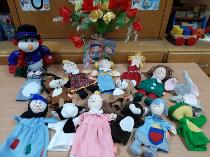 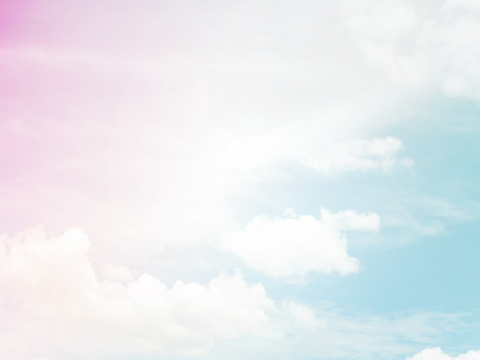 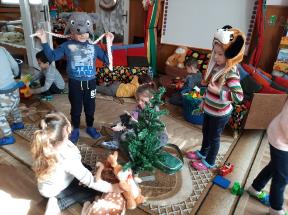 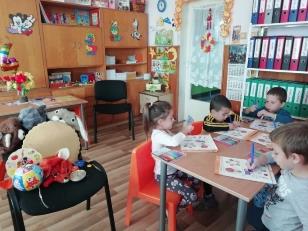 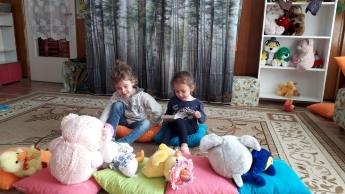 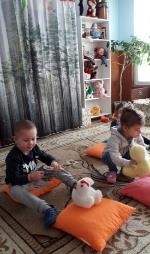 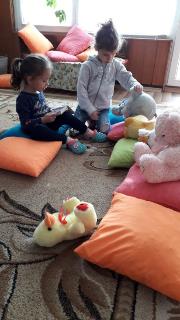 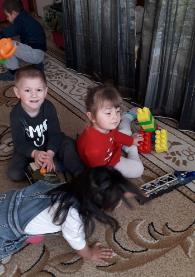 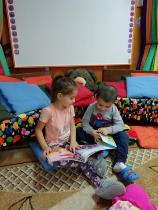 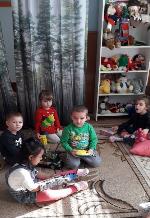 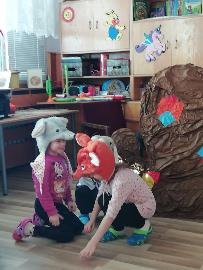 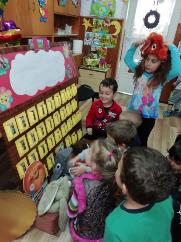 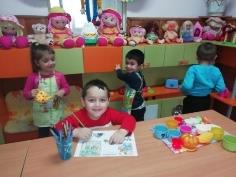 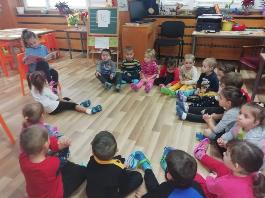 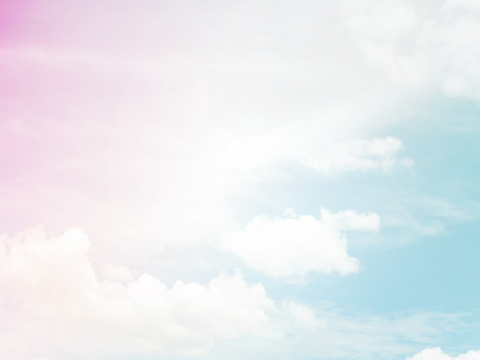 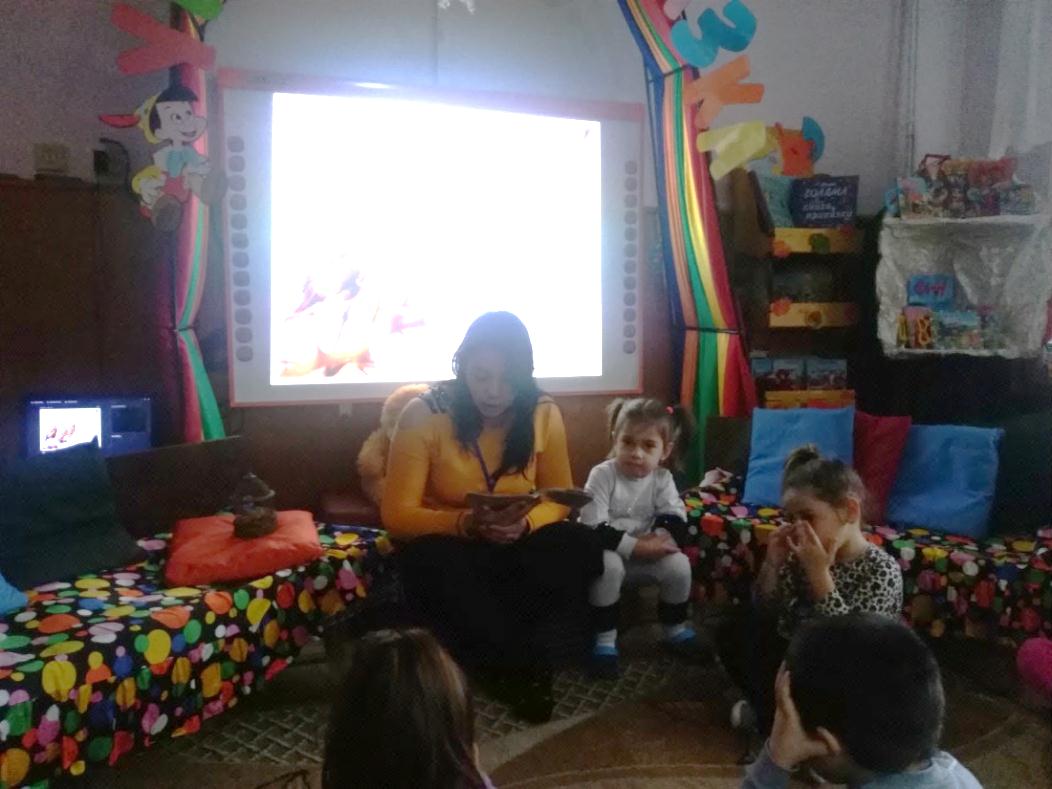 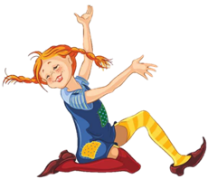 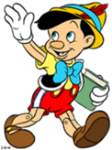 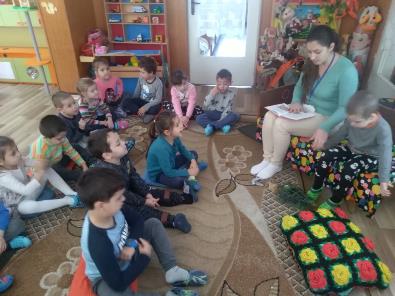 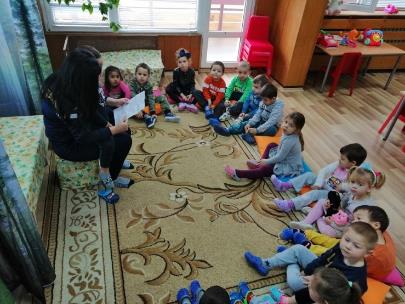 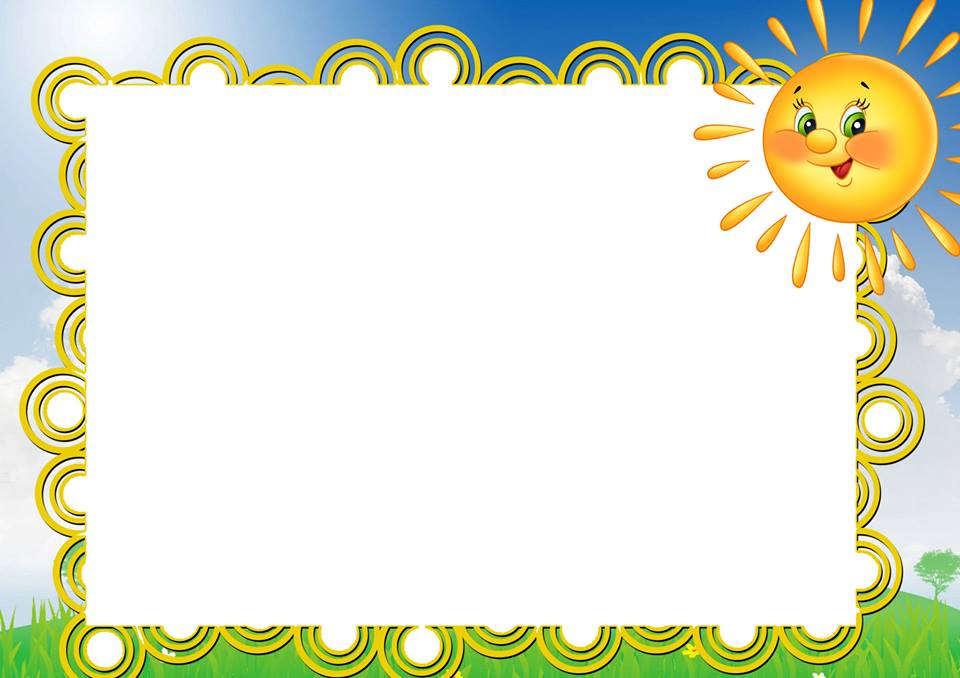 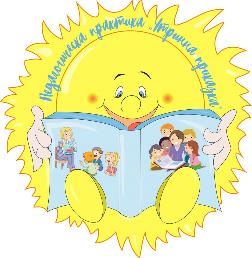 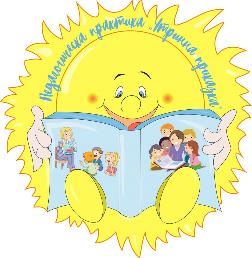 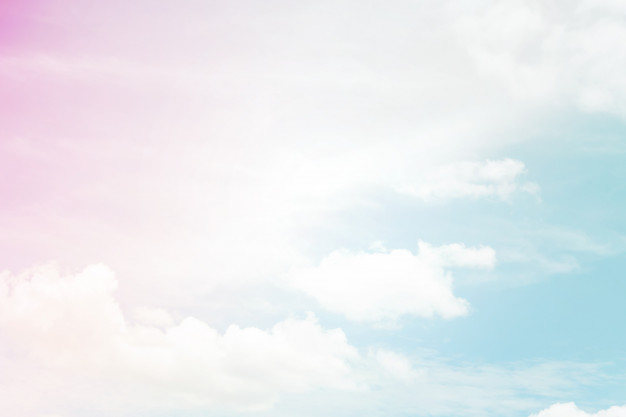 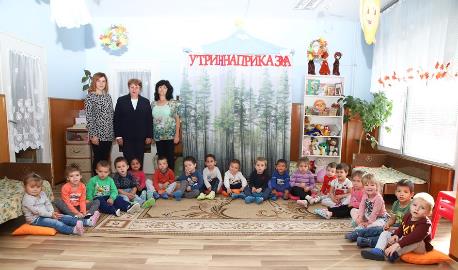 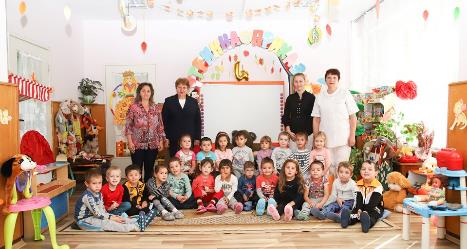 “Morning story” is an effective and innovative practice in kindergarten
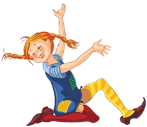 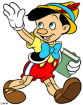